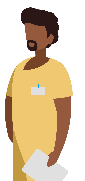 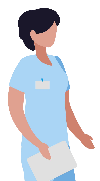 نصائح سريعة لمهنيي الصحة
لتحسين الإقبال على تلقي التطعيم
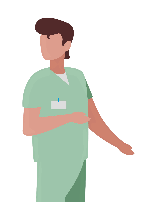 اللقاحات تحمينا وتحمي مَن حولنا. باعتبارك أحدا من مهنيي الصحة، يقع على عاتقك دورٌ مهم يتجلى في إشراك مجتمعك و المساهمة في بناء دعم قوي لجهود التحصين حتى تتمكن الأسر من التمتع بصحة جيدة.
اتبع النصائح البسيطة التالية لمساعدة الأشخاص في مجتمعك على تلقي اللقاحات الموصى بها.
أثناء جلسات التطعيم
قبل بدء جلسات التطعيم
اجعلوا الأشخاص يشعرون بأنهم موضع ترحيب. وفروا لهم مكانا مريحا وأبقُوا على جو ودي.

أجيبوا عن أسئلة الناس ومخاوفهم. افتحوا سبل المحادثات على مستوى المجتمع المحلي. وإذا لم تكونوا متأكدين من إجاباتكم، أحيلوا الشخص الذي توجّه إليكم بالسؤال إلى زميل أو مشرف يمكنه الرد.
أعدّوا للتطعيم مع المجتمع المحلي.حددوا الطرق والموارد، جنبًا إلى جنب مع ممثلي المجتمع المحلي، من أجل إتاحة المعلومات والخدمات للجميع، خاصة أولئك الذين يعيشون في مناطق يصعب الوصول إليها أو السكان الذين تكون معدلات تغطيتهم منخفضة.

أبقُوا المجتمع المحلي على اطلاع.نظموا مناقشات على نطاق المجتمع المحلي أو جلسات إعلامية بشأن فوائد اللقاحات وطرق الحصول عليها. 

اعملوا على تمكين الأطراف المناصرة لكم بشأن التطعيم.اطلبوا الدعم من القادة المحليين وممثلي المجتمع من أصحاب النفوذ. وزودوهم بالأدوات التي يحتاجونها (مثل مواضيع الحوار والمواد الداعمة على سبيل المثال) من أجل التواصل مع أفراد المجتمع.

كونوا على استعداد للتعامل مع الأشخاص المترددين.
عيّنوا بعض الزملاء والشركاء من أجل التواصل مع الأشخاص الذين لديهم مخاوف أو يبدون ترددا. واستعرضوا النصائح المفيدة في الصفحة التالية!
بعد جلسات التطعيم
اشكروا أفراد المجتمع المحلي. ادعموا قرارهم بشأن الحصول على التطعيم واعترفوا بأهمية العمل المجتمعي في ضمان عدم ترك أي شخص دون تطعيم.
أطلعوا المؤيدين للتطعيم على أحدث المعلومات بشأن التحسينات في التغطية واحشدوا دعمهم المستمر للتطعيم الأساسي.

ذكّروا المسؤولين المحليين بدورهم المهم في ضمان عدم تفويت أفراد المجتمع المحلي جرعات التطعيم الخاصة بهم.
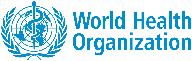 أسئلة متكررة


أين تكمن أهمية التواصل مع الأشخاص الذين فاتهم التطعيم؟
تتيح اللقاحات الحماية مما يزيد على 20 مرضا - مثل الحصبة والخناق وشلل الأطفال وفيروس الورم الحليمي البشري وكوفيد-19 - يمكن أن يصيب أي شخص بغض النظر عن السن، لذا فإن الوصول بسرعة إلى الملايين الذين فاتتهم اللقاحات يمثل أولوية قصوى. وينبغي أن يتلقى كل طفل اللقاحات الأساسية.

هل يمكن أن تتسبب اللقاحات في آثار جانبية ضارة؟
اللقاحات مأمونة  للغاية. ومعظم الآثار الجانبية للقاحات طفيفةٌ ومؤقتة، مثل الألم الموضعي أو الحمى الخفيفة. والأحداث الضائرة الخطيرة أو الوفاة نادرة للغاية (على سبيل المثال، حالة واحدة لكل مليون جرعة) بالنسبة إلى معظم اللقاحات.
للاطلاع على المزيد من الأسئلة الشائعة:
كيف نعرف أن اللقاحات مأمونة؟
لابد أن يخضع كل لقاح لاختبارات مكثفة وصارمة قبل بدء استخدامه في بلد ما. وبمجرد بدء استخدام اللقاحات، يجب أن تُرصد باستمرار للتأكد من أنها مأمونة للأشخاص الذين يتلقونها.

هل توفر اللقاحات مناعة أفضل من العدوى الطبيعية؟
تحفز اللقاحات الجهاز المناعي على اكتساب حماية مماثلة لتلك التي تولّدها العدوى الطبيعية، غير أن اللقاحات لا تسبب المرض ولا تعرض الشخص المطعّم لخطر المضاعفات المحتملة للعدوى الطبيعية. تقترن العدوى الطبيعية بخطر حدوث مضاعفات خطيرة مرتبطة بهذه العدوى.
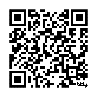 bit.ly/3vP6ASY
ماذا لو أبدى الناس ترددًا بشأن التطعيم؟
أساليب تساعد على المحادثة
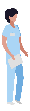 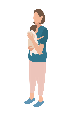 الإصغاء بروح التعاطف
تفهموا مشاعرهم (حتى وإن لم تتفقوا معهم، وقولوا لهم على سبيل المثال: "لا بأس أن يكون لدى المرء استفسارات أو أن يريد الاطلاع على المزيد من المعلومات قبل الحصول على لقاح"). ولا تتجاهلوهم.
"أتفهّم شعورك. من الطبيعي أن ترغب في معرفة المزيد"
طرح أسئلة مفتوحة
من الأمثلة على ذلك: "ماذا سمعت عن اللقاحات؟" أو "هل يمكنك إخباري بالمزيد؟". فهذا النوع من الأسئلة يثير إجابة أوسع من مجرد "نعم" أو "لا"، ويمكن أن يساعدكم على فهم مخاوف الناس فهماً أفضل، كما يمكن أن يساعدهم على التفكير ملياً في الأمر.
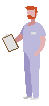 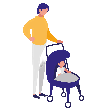 "هذا أمر مثير للاهتمام. هل يمكنك إخباري بالمزيد؟"
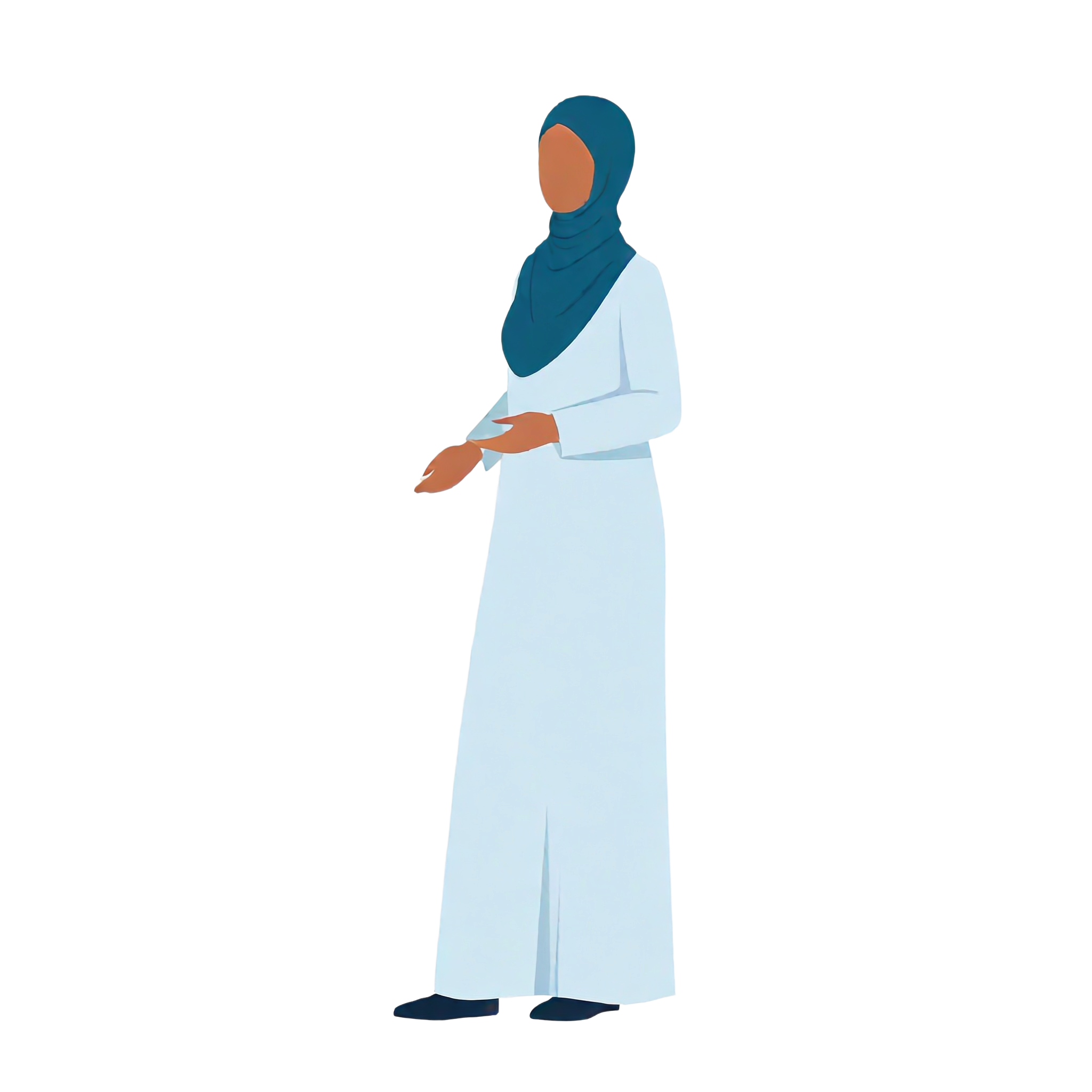 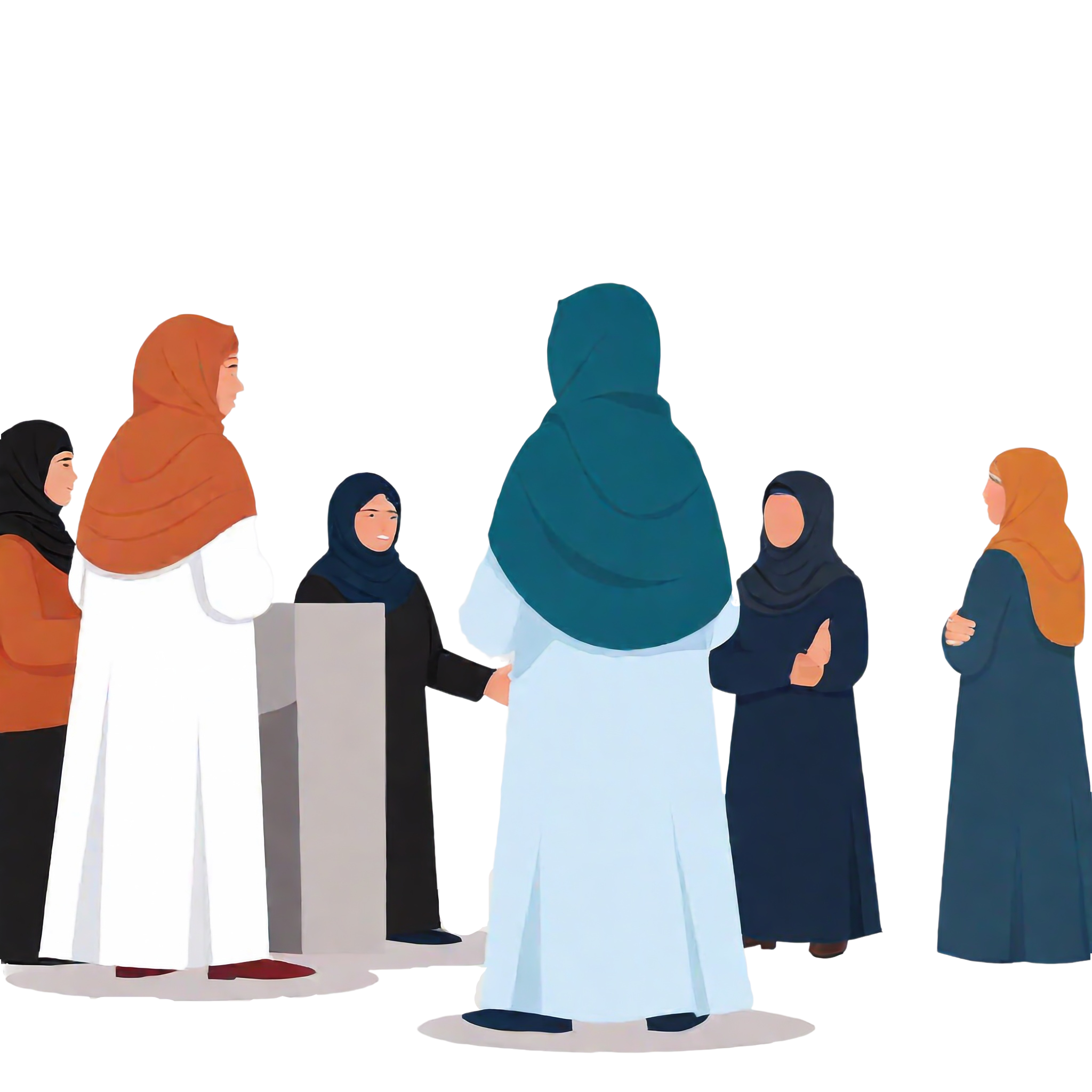 مشاركة معلومات موثوقة
إن لم تكونوا تعلمون الإجابة أو إذا كنتم غير متيقنين من كيفية تبديد مخاوف الناس، اقترحوا عليهم المساعدة من أجل البحث عن المعلومات التي يحتاجون إليها. طلب الإذن يمكن أن يزيد من استعدادهم للاستماع إليكم بدلا من شعورهم بأنكم تسعون إلى تزويدهم بمعلومات لا يرغبون فيها.
"اسمح لي بأن أستشير زميلي وأعود إليك".
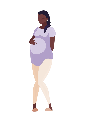 استكشاف الأسباب وراء الرغبة في تلقّي التطعيم
عند الحديث عن التطعيم، يكتسي الجانب الشخصي أهمية بالغة. ولذا، شاركوا الآخرين الأسباب التي تقف وراء رغبتكم في تطعيم أطفالكم، إذا تسنى لكم ذلك. وإذا كانت لديكم مخاوف في الماضي وتمكّنتم من تبديدها، وانتهى بكم الأمر إلى تطعيم أطفالكم، فشاركوهم العوامل التي ساهمت في بعث الطمأنينة في أنفسكم.
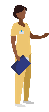 "لقد فكرت في الآثار الجانبية أنا أيضا، لكنها كانت خفيفة ويسهُل معالجتها."
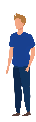 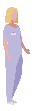 "يمكنني إدخالك الآن إذا كان ذلك يناسبك."
تقديم معلومات بشأن كيفية الحصول على لقاح على المستوى المحلي
قدموا نصائح عملية بشأن توقيت ومكان الحصول على التطعيم.
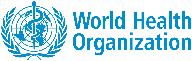